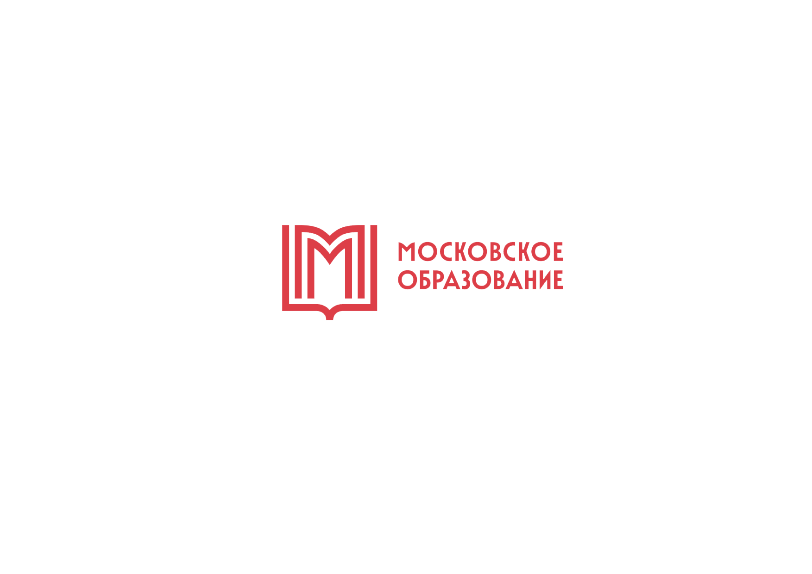 ЧТО ДОЛЖЕН ДЕЛАТЬ ШКОЛЬНЫЙ ПСИХОЛОГ: ТЕХНОЛОГИЧЕСКАЯ КАРТА, Адаптация 1
1
ГК - групповая консультация психолога
Л -лекторий